more on switching
1
Implementing optimal operation by switching
Most people think 
You need a detailed nonlinear model and an on-line optimizer (RTO) if you want to optimize the process
You need a dynamic model and model predictive control (MPC) if you want to handle constraints
The alternative is Machine Learning
No! In many cases you just need to measure the constraints and use PID control
«Conventional advanced regulatory control (ARC)»
How can this be possible?
Because optimal operation is usually at constraints
Feedback with PID-controllers can be used to identify and control the active constraints
For unconstrained degrees of freedom, one often have «self-optimizing» variables

This fact is not well known, even to control professors
Because most ARC-applications are ad hoc
Few systematic design methods exists

Today ARC and MPC are in parallel universes
Both are needed in the control engineer's toolbox
2
Change of active constraints. Four cases
Process
Process
Process
Process
CV-CV switching (because we may reach new CV constraint)
Must select between CVs
«Only» option: Many controllers with selector

MV-MV switching (because MV may saturate)
Need many MVs to cover whole steady-state range 
Use only one MV at a time
Three options: 
A1. Split range control, 
A2. Different setpoints, 
A3. Valve position control (VPC) 

Now: MV-CV switching 
Simple MV-CV switching: CV can be given up when reach MV saturation
This means we followed «input saturation rule»
Don’t need to do anything 
Complex MV-CV switching: CV cannot be given up (need to «repair loops»)
Must combine MV-MV switching (three options) with CV-CV switching (selector)
Already
covered
3
Adriana Reyes-Lua and Sigurd Skogestad, Systematic Design of Active Constraint Switching Using Classical Advanced Control Structures, Ind.Eng.Chem.Res, 2020
Note: we are here assuming that the constraints are not conflicting so that switching is possible
Simple MV-CV switching
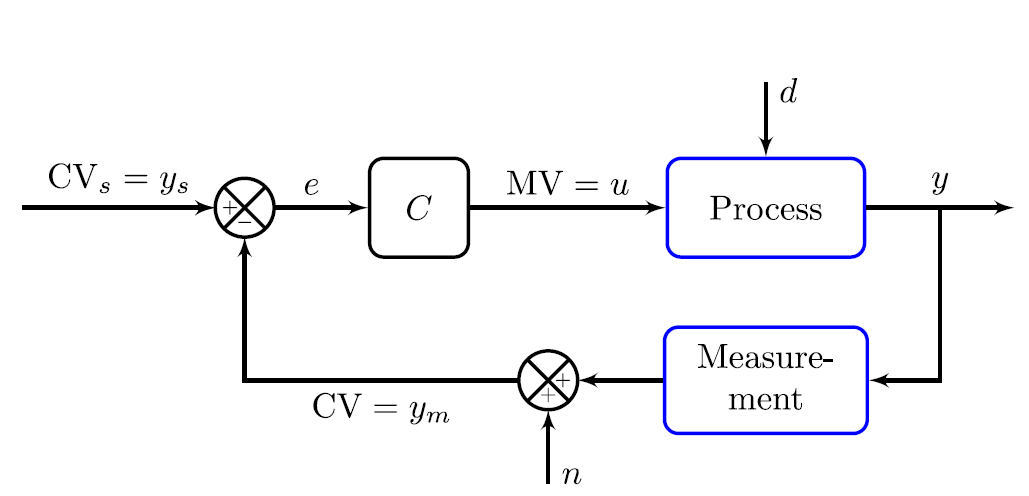 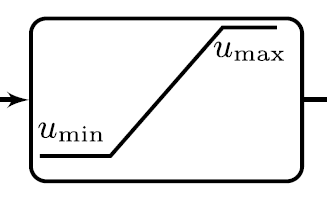 4
Simple MV-CV switching, Example 1
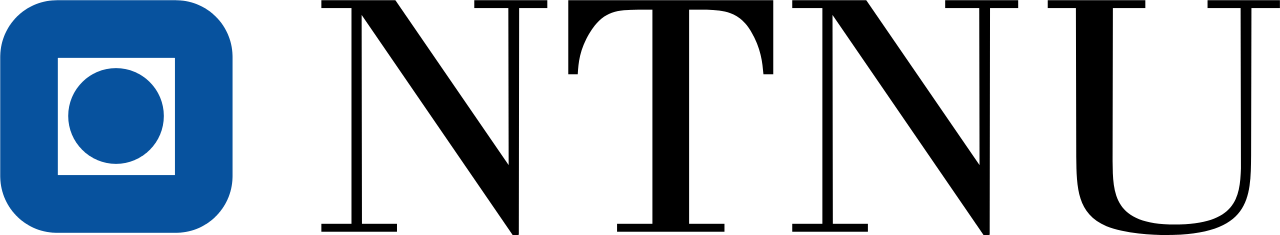 Optimization with PI-controller
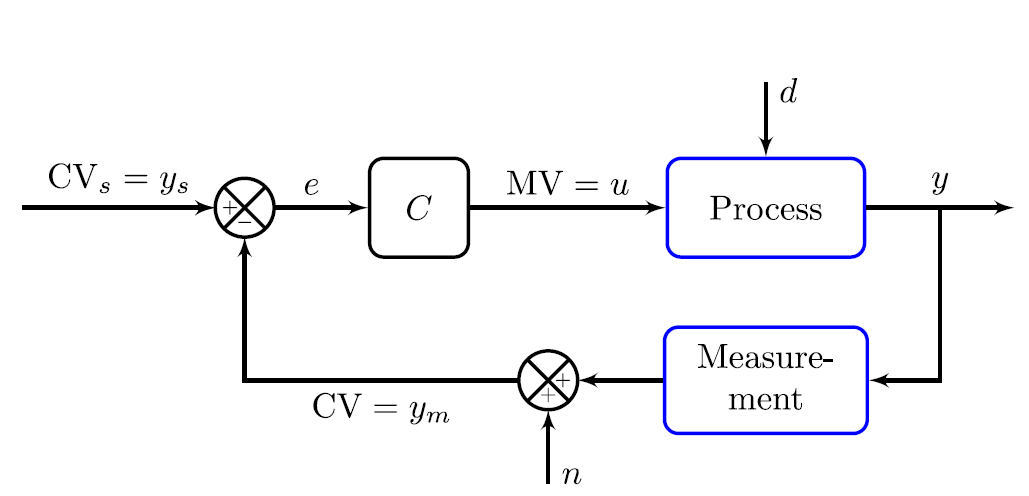 max y
       s.t.   y ≤ ymax
                u ≤ umax

Example: Drive as fast as possible to airport (u=power, y=speed, ymax = 110 km/h)
Optimal solution has two active constraint regions: 
y = ymax       speed limit 
u = umax      max power

Solved with PI-controller 
ysp = ymax
Anti-windup:  I-action is off when u=umax
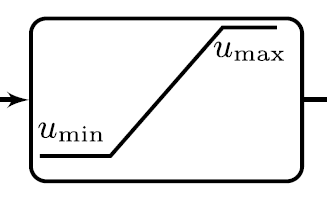 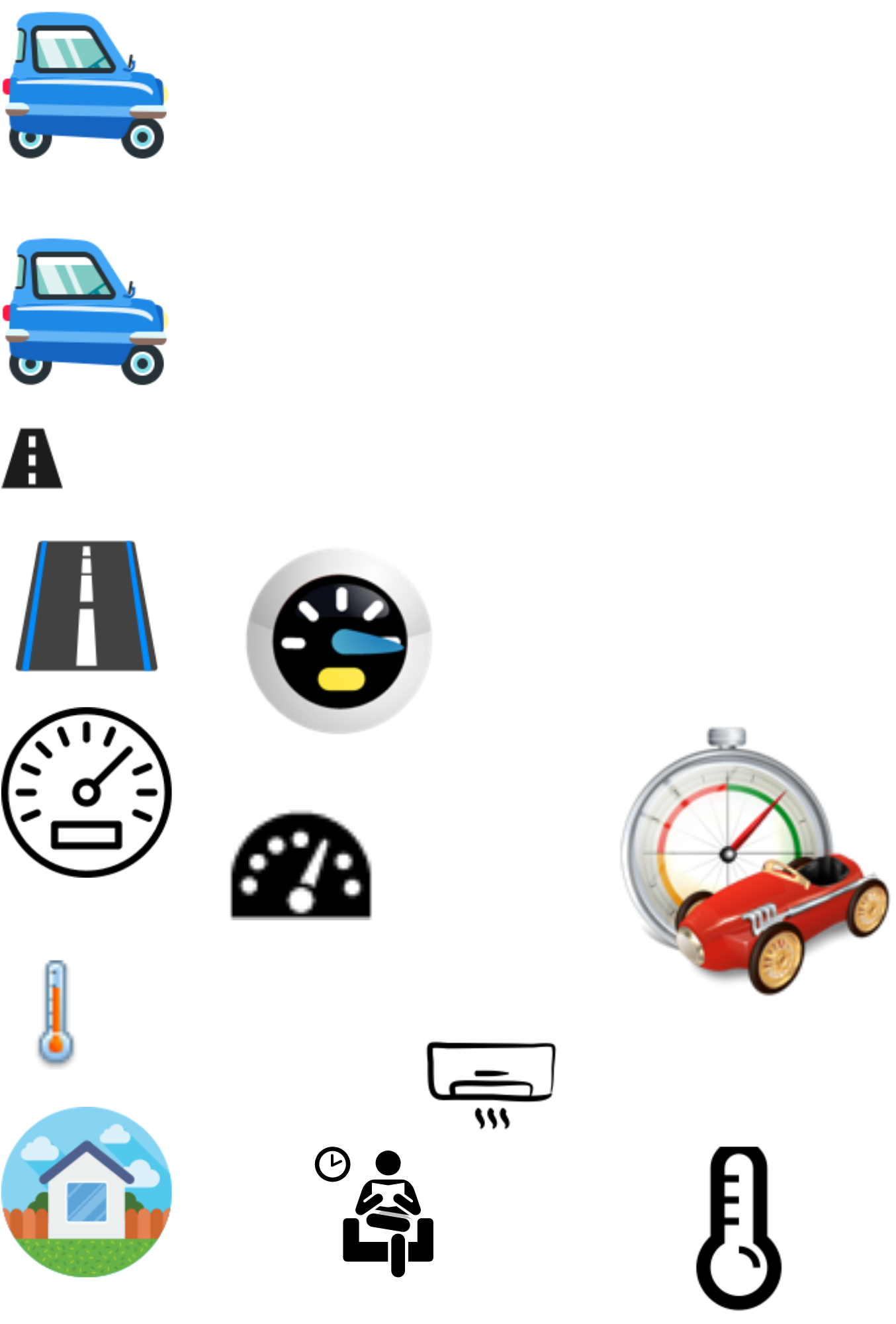 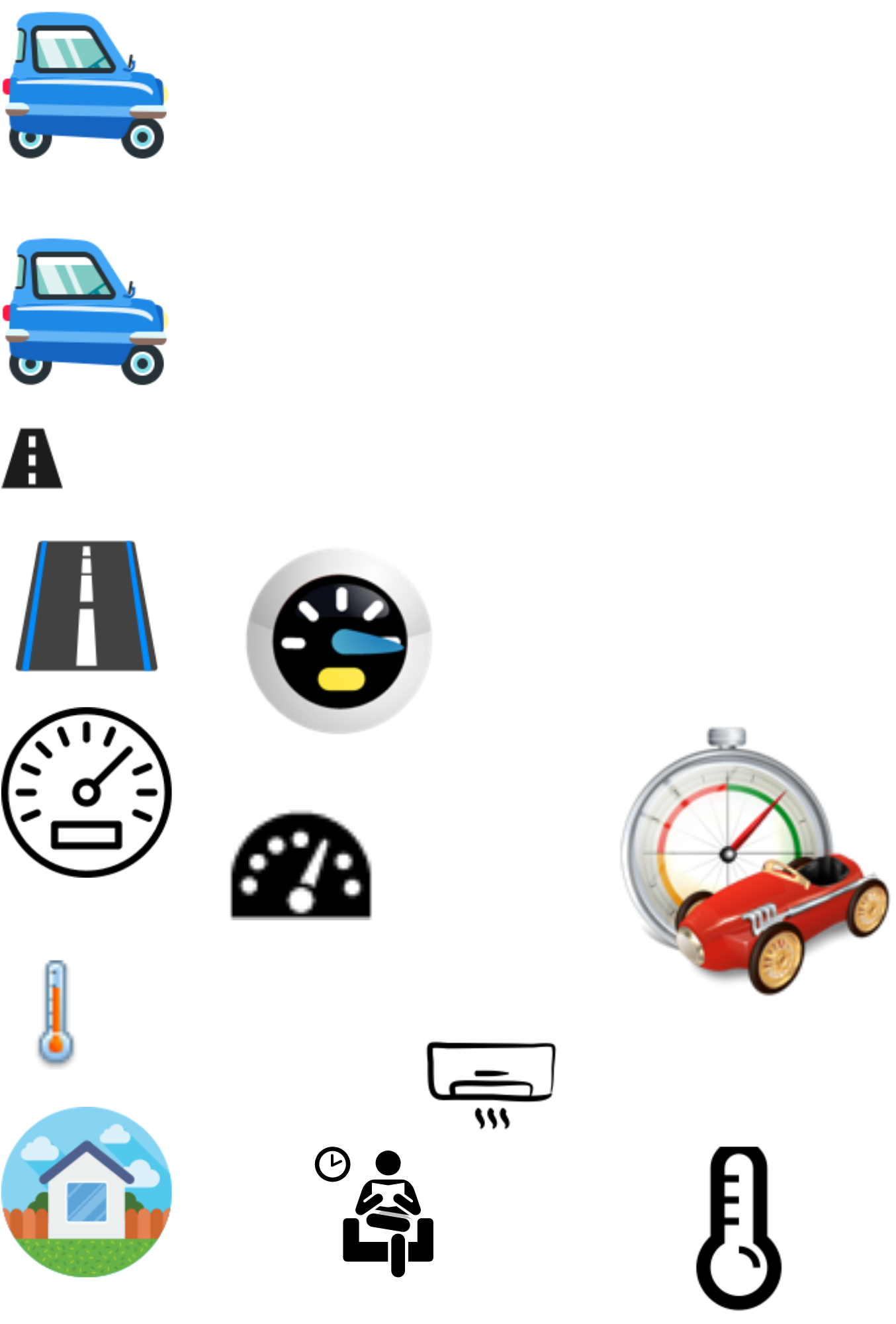 s.t. = subject to
y = CV = controlled variable
5
Simple MV-CV switching, Example 2
Avoid freezing in cabin
Keep CV=T>Tmin = 8C in cabin in winter by using MV=heating 

If it’s hot outside (>8C), then the heat will go to zero (MV=Q=0), but this does not matter as the constraint is over-satisfied.
6
Simple MV-CV switching, Example 3
Anti-surge control (= min-constraint on F)
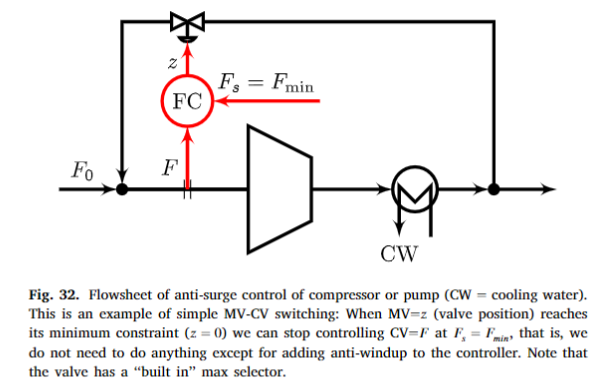 Keep minimum flow Fmin for pump or compressor using recycle valve. 

If the flow F0 (and thus F) becomes large then the recycle valve will close (MV=0), but this does not matter as the constraint on F is over-satisfied.
We satisfy the input saturation rule: 
«Pair a MV =z that may saturate with a CV =F that can be given up (when the MV saturates at z=0)”
7
MV-CV-CV switching
Example: Compressor with max-constraint on F0(in addition to the min-constraint on F)
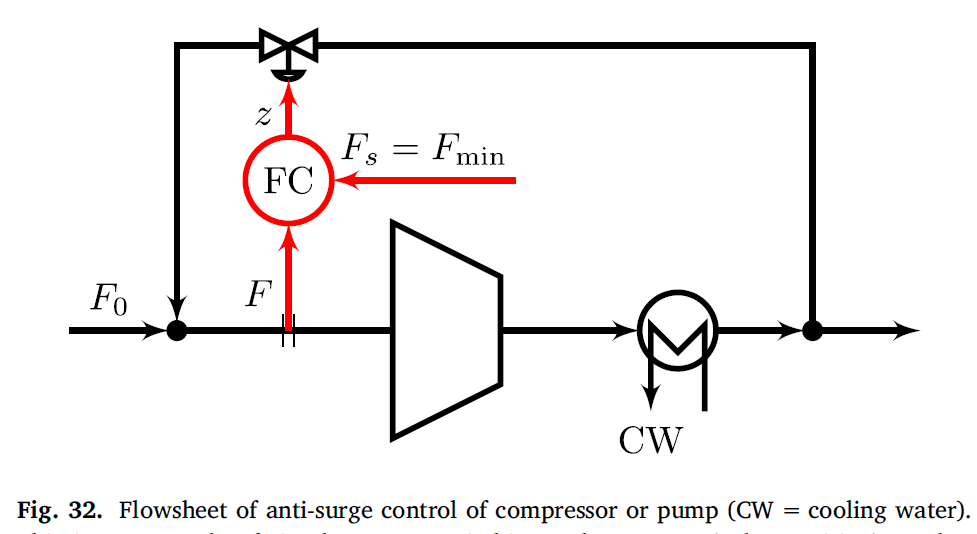 8
Complex MV-CV switching
Didn’t follow input saturation rule
This is a repairing of loops 
Need to combine MV-MV switching with CV-CV-switching 
The CV-CV switching always uses a selector
As usual, there are three alternatives for the MV-MV switching:
Split range control (block /\): Has problems because limits may change
Several controllers with different setpoints (often the best for MV-CV switching)
Valve position control (Gives «long loop» but avoids repairing). 
+4. Shinskey alternative (not covered here)
9
Complex CV-MV switching (Alt. 4)
Alt. 4. Shinskey. Flooded condenser,
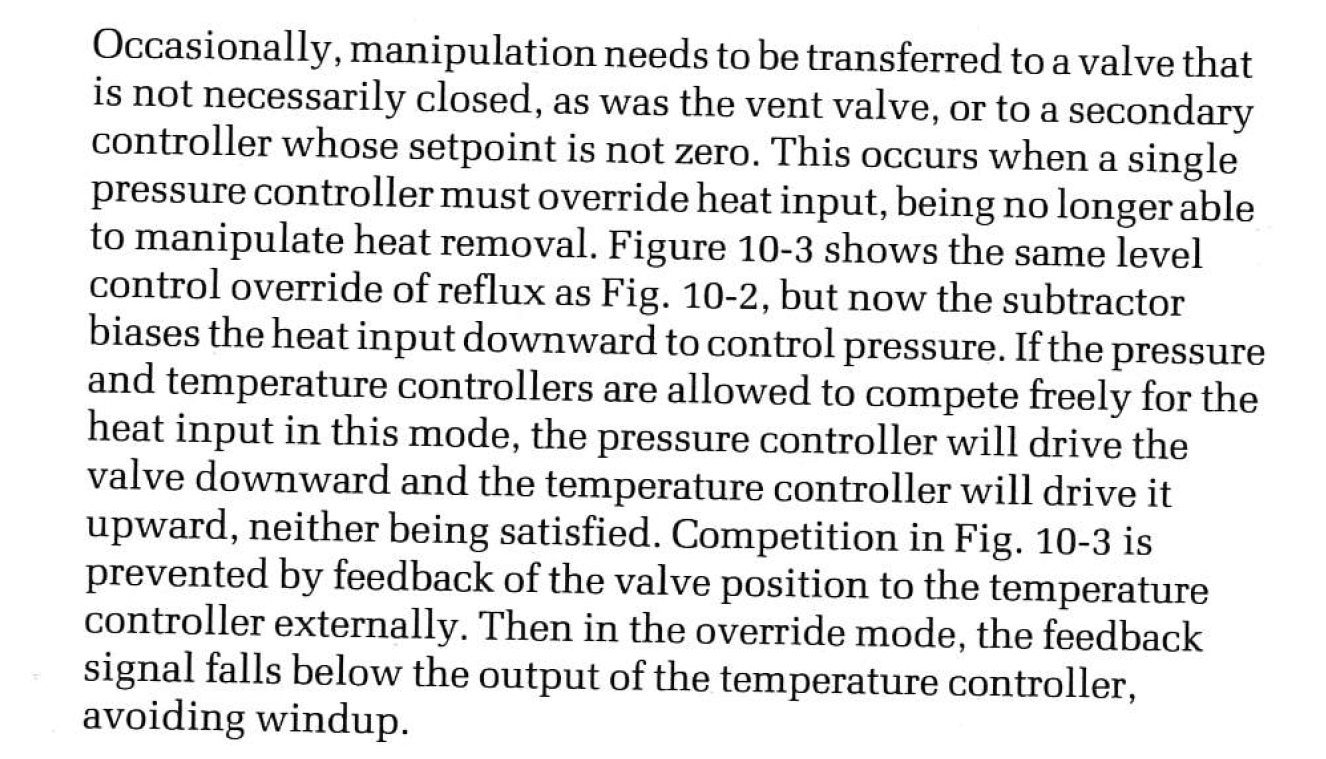 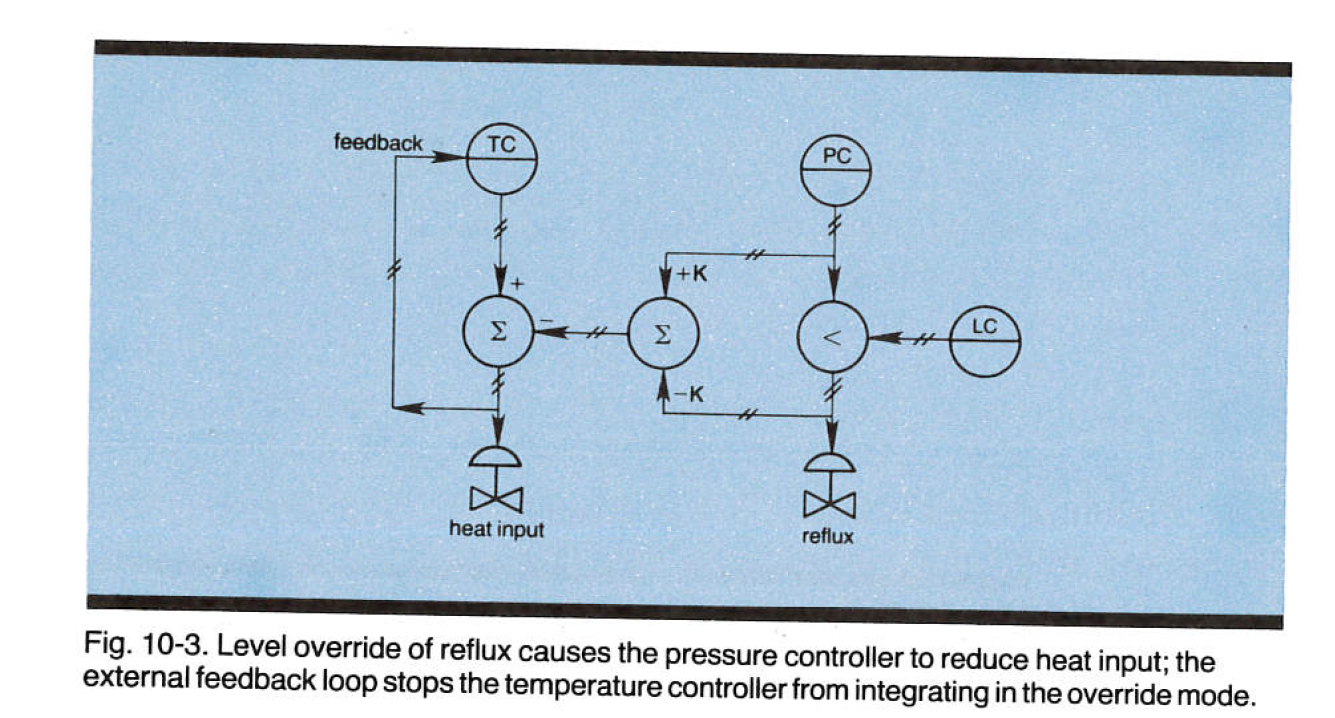 y3
y1
y2
u1
u2
Two controllers (TC for y3, PC for y1) are in some cases competing for the same input (u1), but PC wins because of the smart use of anti-windup back to TC, which stops TC from working (integrating) when the input from PC is non-zero
Normally: Use u1 to control y3, and u2 to control y1
When y2 reaches min: Must use to u2 to control y2, and since y1 cannot be given up we must do a repairing of loops where y3 is given up and u1 is used to control y1
Comment: Alt.2 with two controllers (PC) works fine here and is simpler,
See next page.
Complex MV-CV switching
Furnace control : Cannot give up control of y1=T1. What to do?
Example: Furnace control
uA
TC
T1s = 500C
T2max=700C
uB
MIN
LS
TC
y1=T1
Inputs (MV)
      u = Fuel gas flowrate
      u2 = Process flowrate
Output (CV)
      y1 = process temperature T1
             (with desired setpoint)
u=min(uA,uB)
y2=T2
Flue gas
Process fluid
u2
Normally u2 
is used for  something else
u=Fuel gas
Air
11
Complex MV-CV switching
Cannot give up controlling T1Solution: Cut back on process feed (u2) when T1 drops too low
TC
Using MV-MV switching
T’1s = T1s-5C=495C
T1s = 500C
uA
TC
TC
T2max=700C
uB
MIN
LS
TC
y1=T1
Inputs (MV)
      u = Fuel gas flowrate
      u2 = Process flowrate
Output (CV)
      y1 = process temperature 
             (with desired setpoint)
u=min(uA,uB)
MIN
y2=T2
Flue gas
u2
Note: Standard Split Range Control (Alt. 1) is not good here for MV-MV switching.
Could be two reasons for too little fuel
Fuel is cut back by override (safety)
Fuel at max, 
So don’t know limit for MV1 to use in SRC-block.
Process fluid
CV-CV switching
u=Fuel gas
u = input = manipulated variable (MV)
y = output = controlled variable (CV)
Air
12
Complex CV-MV switching
Use Alt. 2: Two controllers
T’1s = T1s-5C=495C
T1s = 500C
uA
TC
TC
T2max=700C
uB
MIN
LS
TC
y1=T1
Inputs (MV)
      u = Fuel gas flowrate
      u2 = Process flowrate 
Output (CV)
      y1 = process temperature 
             (with desired setpoint)
u=min(uA,uB)
MIN
y2=T2
Flue gas
u2
Process fluid
u=Fuel gas
u = input = manipulated variable (MV)
y = output = controlled variable (CV)
Air
13
More on inventory control
14
Level control
Pairing: Use in- or outflow
Radiation rule
Don’t cross TPM
Tuning: Tight or slow («averaging») level control
Averaging is good to dampen flow disturbances
«Floating» (uncontrolled level) is good for isolating process parts
But requires tight control when we reach max- or min level
15
Example : Level control
MV1 = z0 (inflow valve position)
MV2 = z1 (outflow valve position) (likely to saturate)
CV1 = F0 (inflow): Should be controlled at setpoint F0,s (if possible)
CV2 = level: must always be controlled (at some SP)
Process
SP
Nominal design (follow “pair-close” rule)
z1
F0,s
LC
FC
F10,m
F0 [m3/s]
z0
F1 [m3/s]
Disturbance
z1
Problem: outflow-valve may saturate at fully open (z1=1) and then we lose level control
Note: We did not following the “input saturation rule” which says: 
Pair MV that may saturate (z1) with CV that can be given up (F0)
16
This gives simple MV-CV switching (if z1 saturates at fully open)
Reverse pairing (follows “input saturation rule”):
SP
z0
LC
F0,s
F0,m
FC
F0 [m3/s]
«long loop»
F1 [m3/s]
Disturbance
BUT with Reverse pairing: Get “long loop” for F0
In addition: loose control of y2= level if z0 (F0-valve) saturates
«Long loop» = Works through other loops
17
This is complex MV-CV switching
Alternative solution: Follow “Pair close”-rule and use Complex MV-CV switching.
When z1 saturates at max, use the other MV (z0) for level control and give up controlling F0
Get: “Bidirectional inventory control”
LC
Using
MV-MV 
switching
CV-CV 
switching
SP-L
SP-H
F0,s
z1
F’0,s
MIN
LC
LC
FC
F0,m
F0 [m3/s]
F1 [m3/s]
Disturbance
Three alternsatives for MV-MV switching
SRC (problem since F0s varies)
Two controllers
VPC  (“Long loop” for z1, backoff)
18
Bidirectional inventory control
Alt. 3 MV-MV switching: VPC
SP
z1
F’0,s
F0,s
MIN
LC
FC
z1,s = 0.9  
(must be lower than 1=fully open, back-off)
VPC
F10,m
F0 [m3/s]
z0
F1 [m3/s]
Disturbance
z1
VPC: “reduce inflow (F0) if outflow valve (z1) approaches fully open”
19
Bidirectional inventory control
Alt. 2 MV-MV switching: Two controllers (Shinskey 1981, recommended)
SP-L
SP-H
F0,s
z1
F’0,s
MIN
LC
LC
FC
May also have a min-selector on this side if the outflow may be used for something else
F1,m
F0 [m3/s]
F1 [m3/s]
Disturbance
SP-L = low level setpoint
SP-H = high level setpoint
In addition: Use of two setpoints is good for using buffer dynamically!!
Use low  setpoint when level is controlled by product (outflow): Have room for feed if outflow stops temporarily.
Use high setpoint when level is controlled by feed (inflow):          Can keep producing if  inflow stops temporarily.
20
Bidirectional control block of Shinskey with two controllers (performs MV-MV switching)
Level
Inflow
LC1
SP-H
Outflow
LC2
SP-L
Both controllers need anti-windup.
Both controllers should be tightly tuned (SIMC) if we want small backoffs with SP-H close to 100% and SP-L close to 0% (to make maximum use of the inventory to delay flow disturbances as long as possible).
If we also want to smoothen (average out) flow disturbances then we may use «averaging level control» with smooth tunings, but then the levels will vary more and we need more back-off. Thus, the two objectives of delaying flow disturbances and dynamically averaging out flow disturbances are competing.
21
Inventory control for units in series and TPM
TPM (“gas pedal”) = Variable used for setting the throughput/production rate (for the entire process).
Where is the TPM located for the process?
Usually at the feed, but not always!
Important for dynamics
Determines the inventory control structure
Rule (Price et al., 1994): Inventory control (Level and pressure) must be radiating around TPM:
TPM
TPM
TPM
22
Inventory control for units in series
TPM
Follows radiation rule
TPM
Radiating rule: 
Inventory control should be ‘‘radiating’’ around a given flow (TPM).
TPM
Does NOT follow radiation rule
TPM
23
Bidirectional inventory control
Generalization of bidirectional inventory control
Reconfigures automatically with optimal buffer management!!
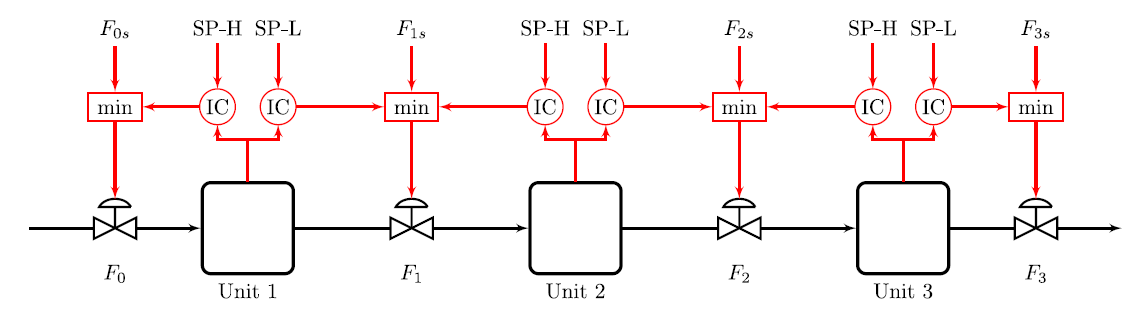 Maximize 
throughput:
Fs=∞
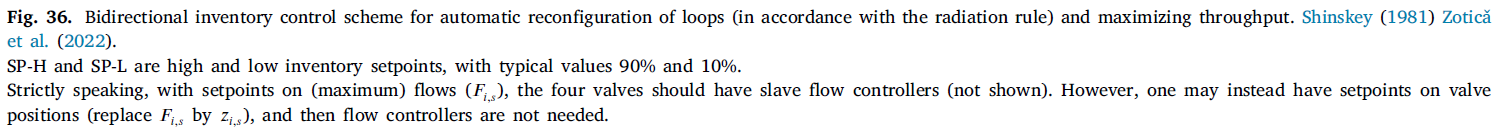 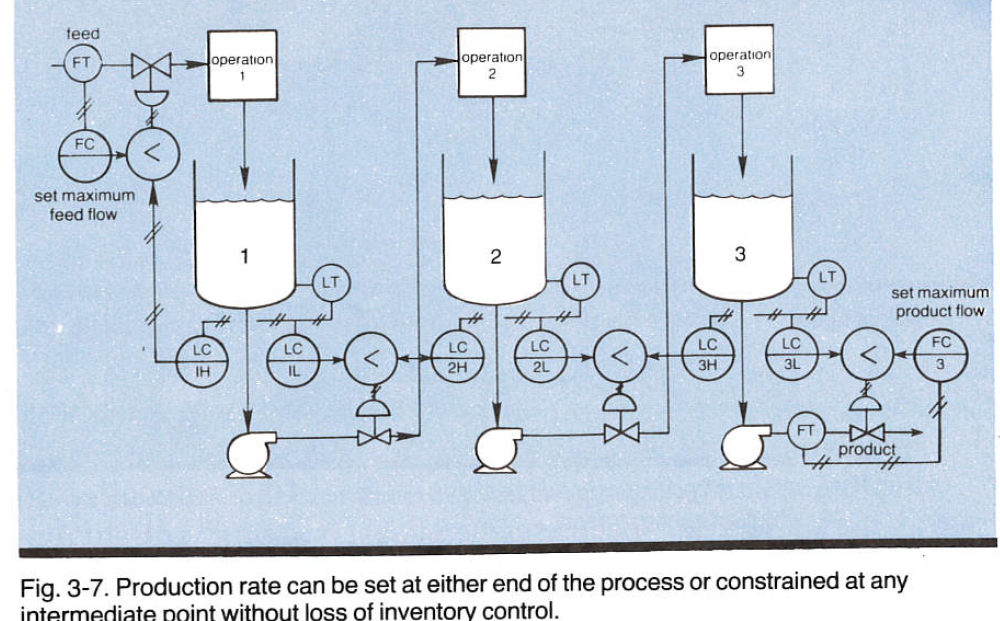 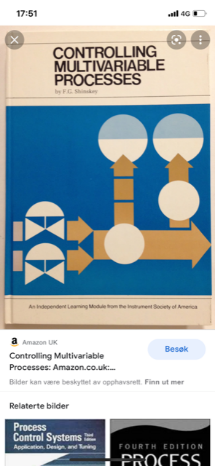 F.G. Shinskey, «Controlling multivariable processes», ISA, 1981, Ch.3
24
Cristina Zotica, Krister Forsman, Sigurd Skogestad ,»Bidirectional inventory control with optimal use of
intermediate storage», Computers and chemical engineering, 2022
,
Given product flow
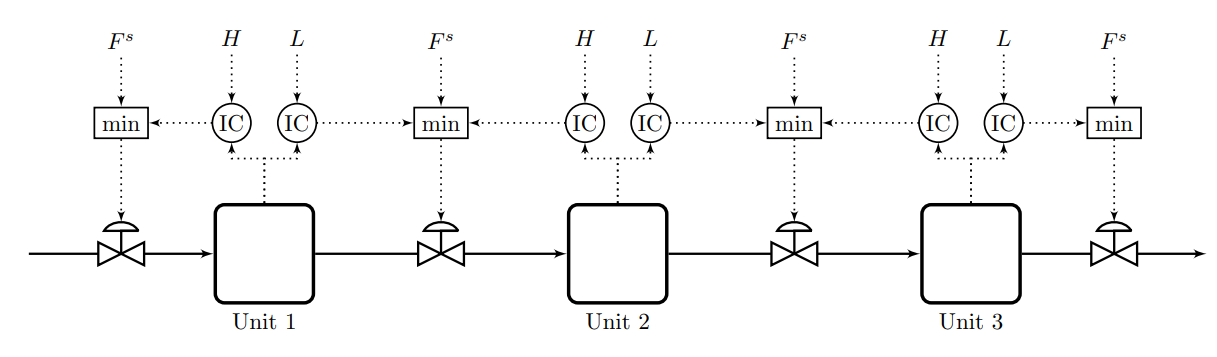 1
=∞
=∞
=∞
F3=1
F0=1
F2=1
F1=1
All levels are high (SP-H)
25
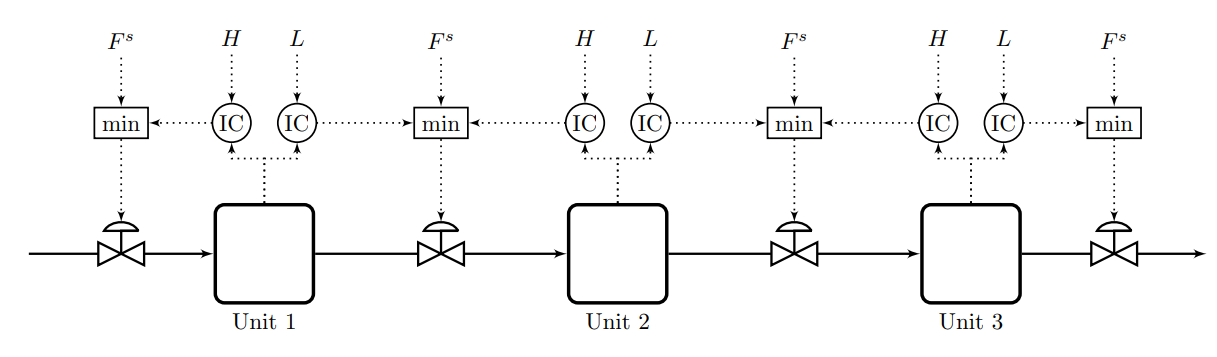 1
=∞
=∞
0.5
F3=1
F0=1
F2=1
F1=0.5
Temporary reduction in flow F1 (feed to unit 2)
26
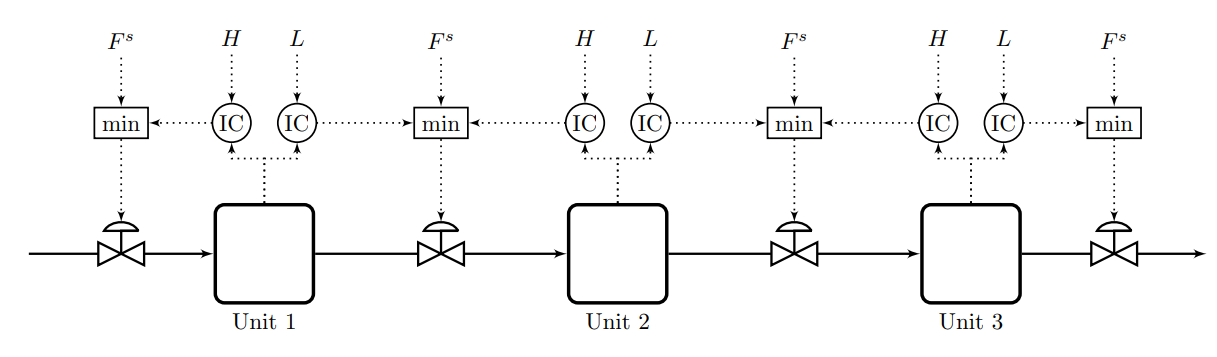 1
=∞
=∞
0.5
F3=1
F0=0.5
F2=1
F1=0.5
Level in unit 2 drops
Level 1 constant: 
Reduction in feed to unit 1
27
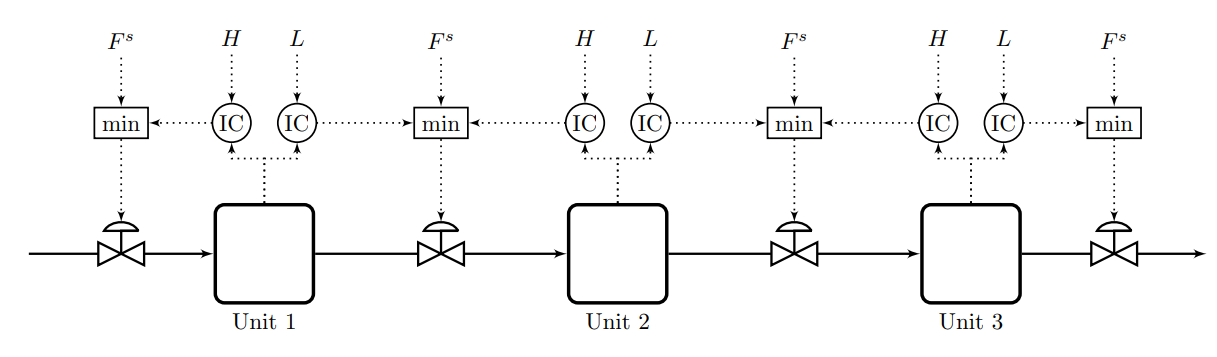 1
=∞
=∞
0.5
F3=1
F0=0.5
F2=0.5
F1=0.5
Level 2 reaches SP-L:
Flow reduction
moves to unit 3
28
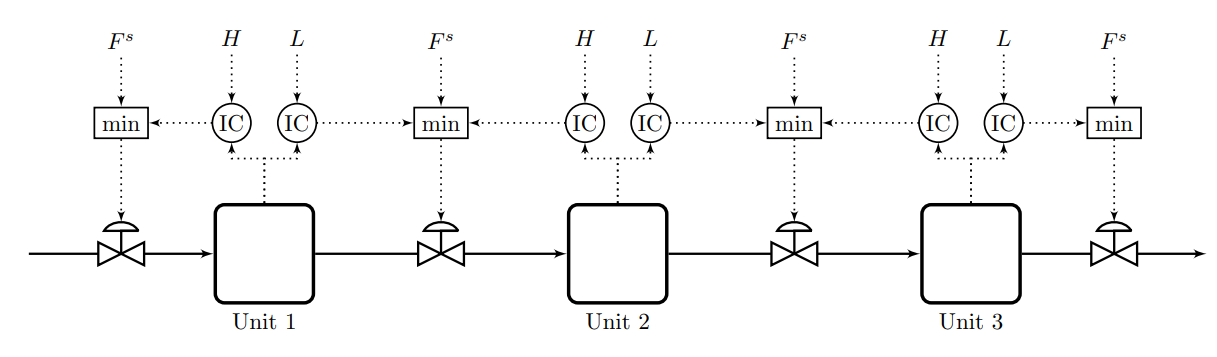 1
=∞
=∞
0.5
F3=0.5
F0=0.5
F2=0.5
Flow reduction reaches product after some time
29
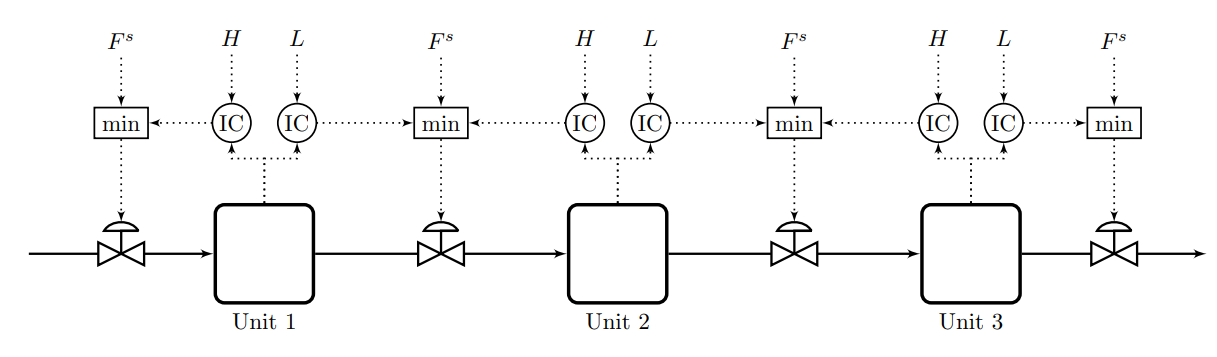 1
=∞
=∞
=∞
F3=0.5
F0=0.5
F2=0.5
F1
Temporary flow reduction in F1 is over.
Get z1=1 (fully open).

System recovers: Temporary need F0 > 1
30
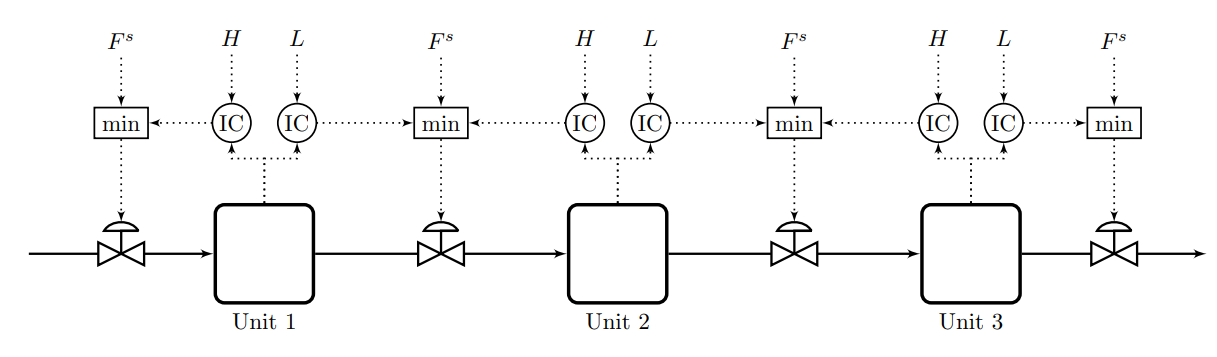 1
=∞
=∞
=∞
F3=1
F0=1.6
z2=1:Fully open
Fully open
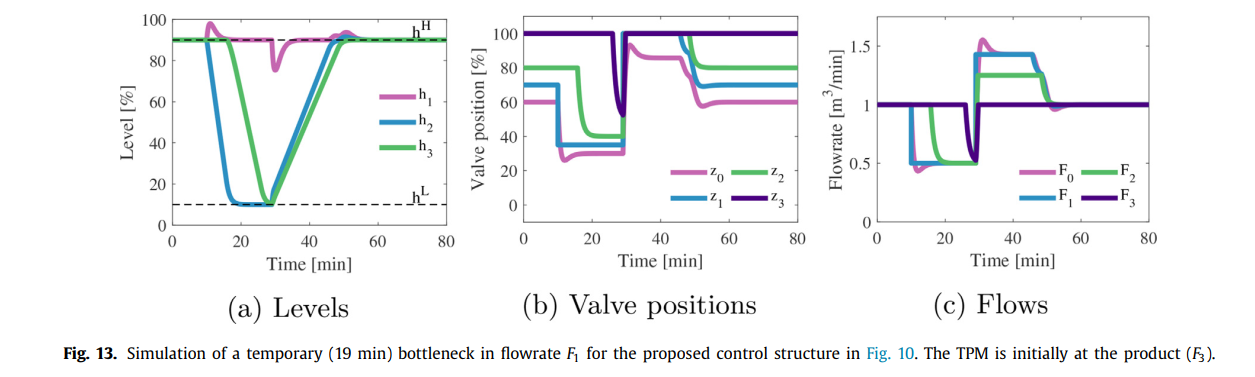 31
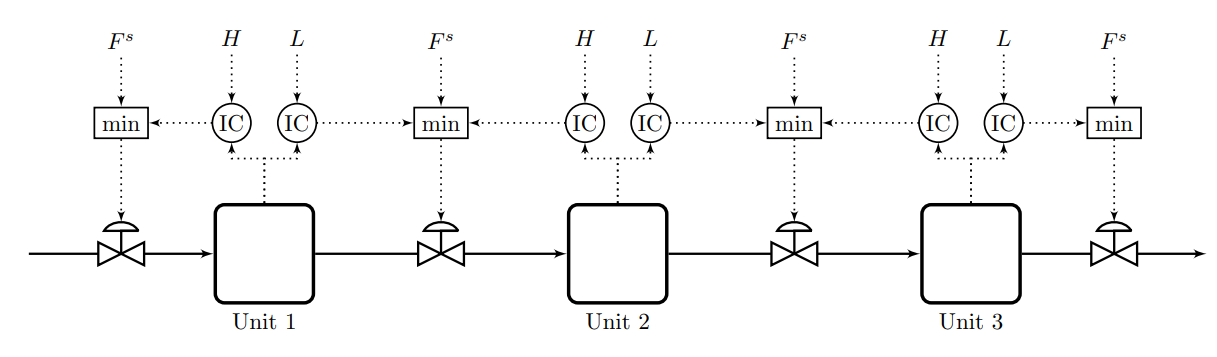 1
=∞
=∞
=∞
Final steady state
All levels are high (SP-H)
F3=1
F0=1
F2=1
F1=1
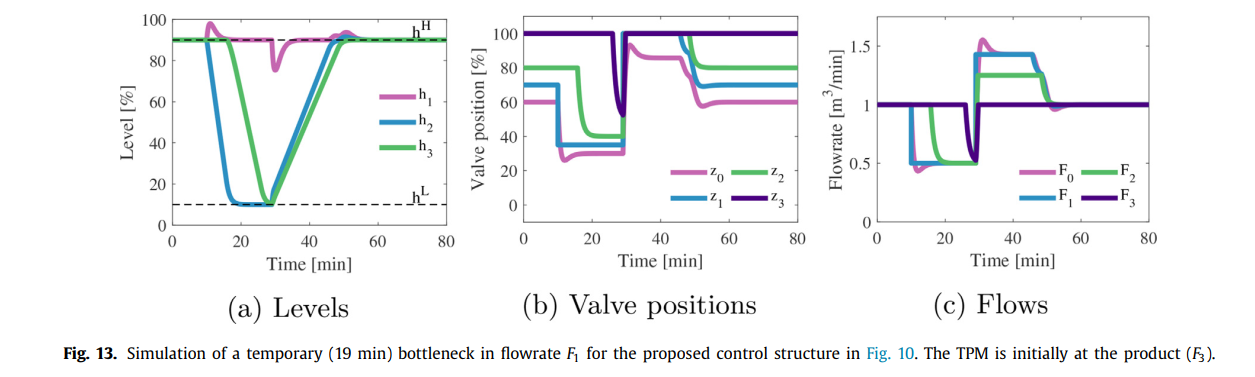 32
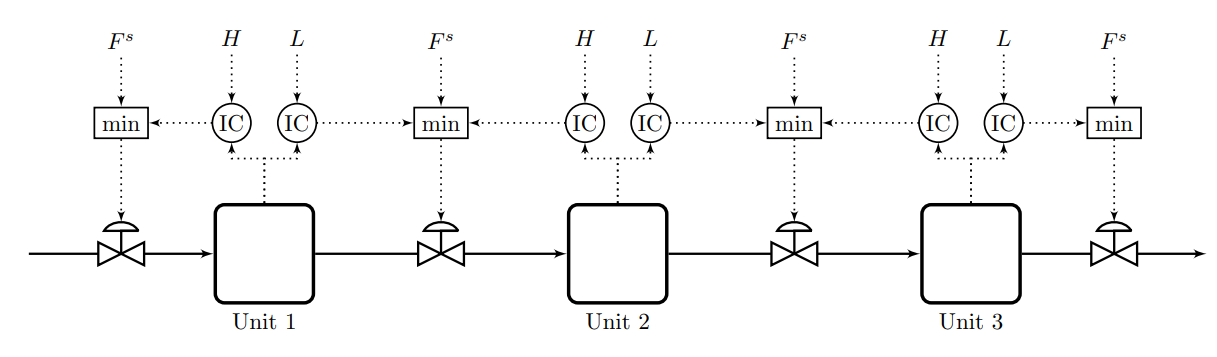 1
=∞
=∞
F3=1
F0=1
F2=1
F1=1
Challenge: Can MPC be made to do his? Optimally reconfigure loops and find optimal buffer? 

YES. Use «trick»/insight of unachievable high setpoints on all flows
33
Comments on Bidirectional inventory control
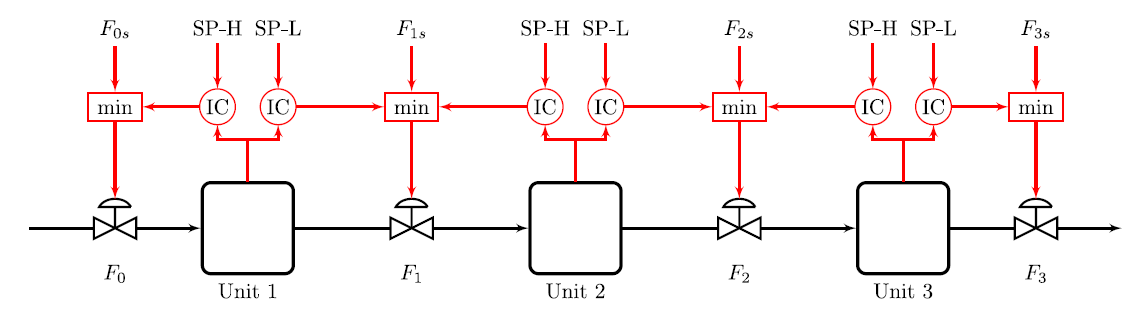 It’s almost like magic (meaning that it’s difficult to understand what is actually happening)
It both moves the TPM optimally and gives optimal levels.
It is not clear how to generate such simple solutions in general: It is more like an invention.
One cannot generally except to be able to solve complex problems without coordination as shown here, so in other cases MPC may be a better solution – especially if we have information about expected disturbanbces.
34
16 July 2022
Extension . Bidirectional inventory control with minimum flow for F2
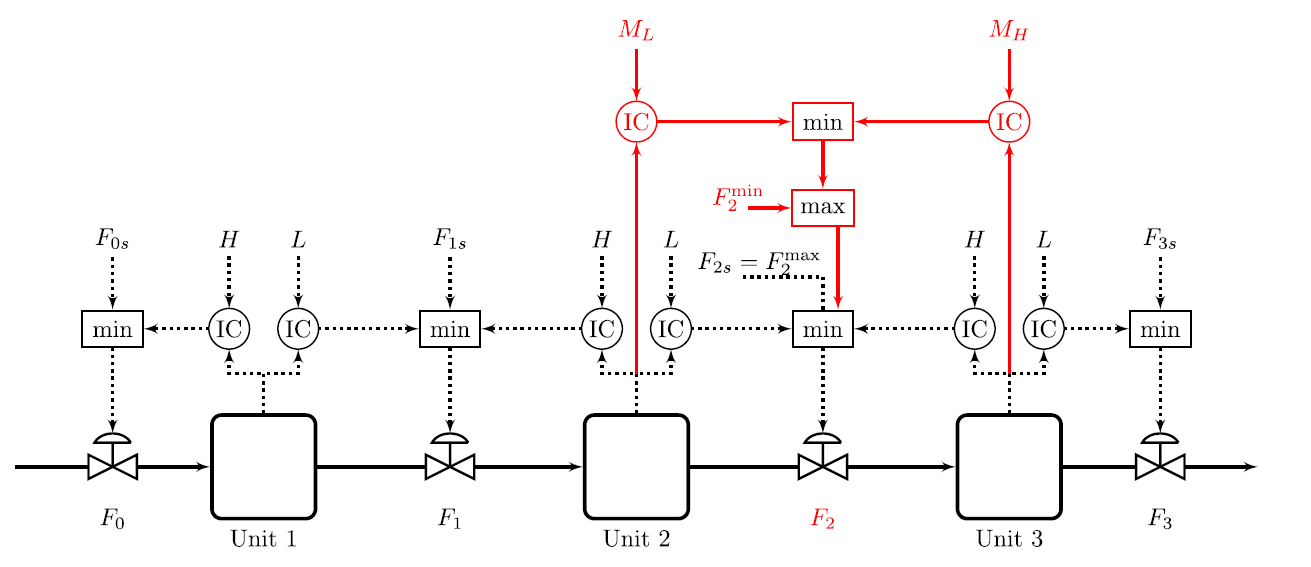 Max flow: Fs=∞
𝐿 = 10%,
𝑀𝐿 = 40%,
𝑀𝐻 = 60% 
𝐻 = 90%.
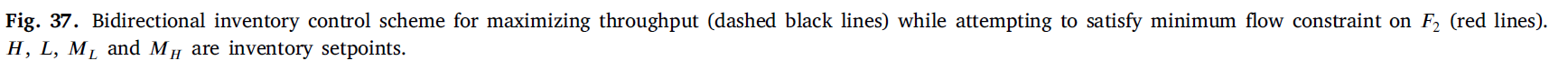 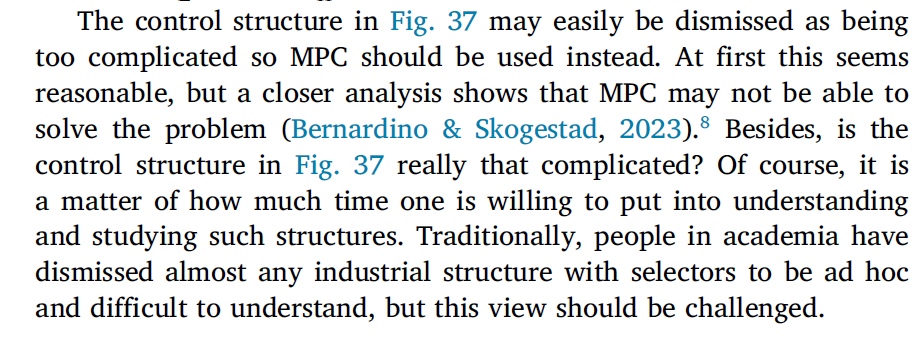 35
36
Comments on Inventory control (level, pressure)
All inventories (level, pressure) must be regulated by
Controller, or 
“self-regulated” (e.g., overflow for level, open valve for pressure)
Exception closed system: Must leave one inventory (level) uncontrolled

Usually only one TPM 
To get consistent mass balance: Can only fix same flow once
But there are exceptions
Multiple feeds (they are then usually set in ratio to the “main” TPM)
Recycle systems often have a flow that can be set freely

Rule for maximizing production for cases where we cannot rearrange inventory loops (that is, we don’t use bidirectional inventory control): Locate TPM at expected bottleneck
Otherwise you will need a “long loop” and you get loss in production because of backoff from constraint
37
Summary: Systematic design of advanced regulatory control (ARC) system
Process
First design simple control system for nominal operation
With single-loop PID control we need to make pairing between inputs (MVs) and outputs (CVs): 
Should try to follow two rules
«Pair close rule» (for dynamics). 
«Input saturation rule»:
38
Then: design of switching schemes
Make a list of possible new contraints that may be encountered (because of disturbances, parameter changes, price changes)
Reach constraint on new CV
Simplest: Find an unused input (simple MV-CV switching)
Otherwise: CV-CV switching using selector (may involve giving up a CV-constraint or a self-optimizing CV)
Reach constraint on MV (which is used to control a CV)
Simplest (If we followed input saturation rule):
Can give ip controlling the CV (Simple MV-CV switching)
Don’t ned to do anything
Otherwise (if we cannot give up controlling CV)
Simplest: Find an unused input 
MV-MV switching
Otherwise: Pair with a MV that already controls another CV
Complex MV-CV switching 
Must combine MV-MV and CV-CV switching
Is this always possible? No, pairing inputs and outputs may be impossible with many constraints.
May then instead use RTO or feedback-RTO
Maybe MPC?
39
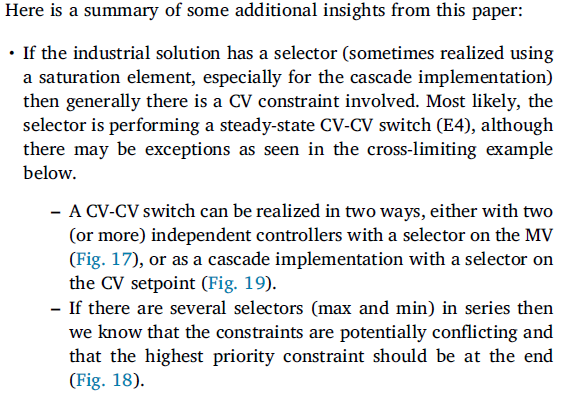 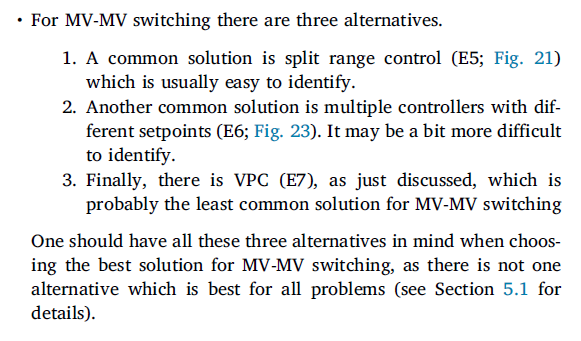 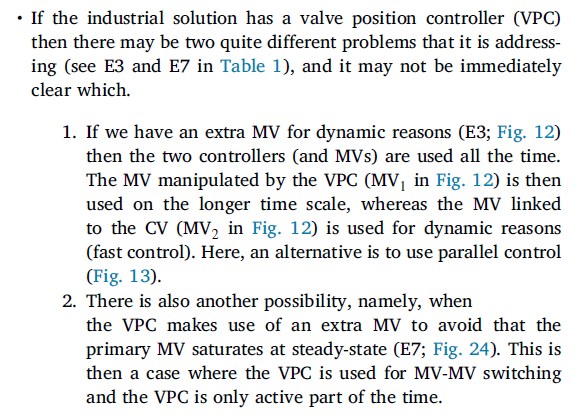 40
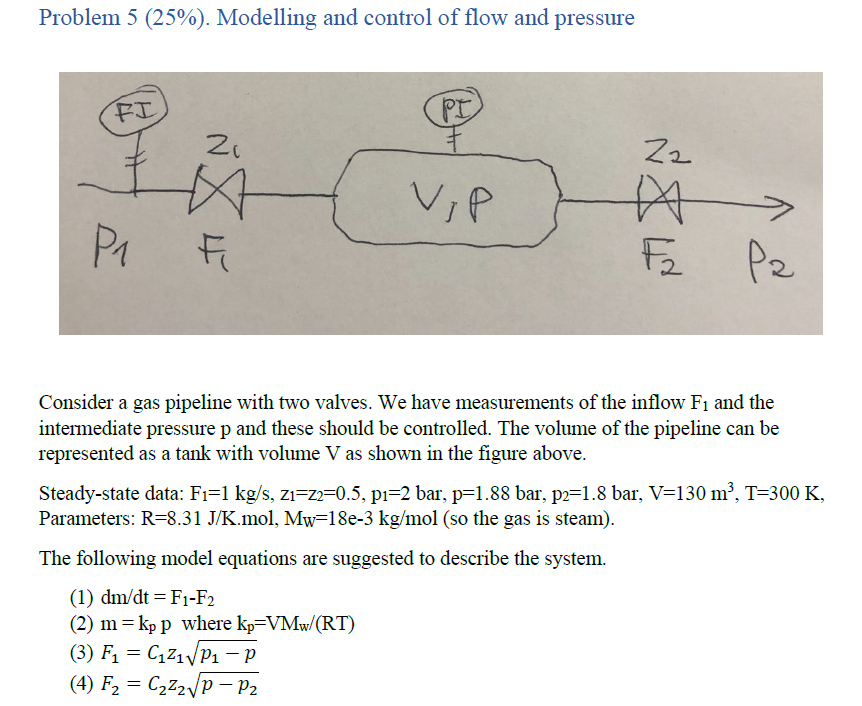 QUIZ
What happens if we do not follow radiation rule (5b)?
Suggest a control structure
What if we want to control p2 instead of p?
41
The «obvious» pair-close pairing os OK. However, interactions between loops may be severe. Suggest tuning the FC first, and the PC about 5 times slower.
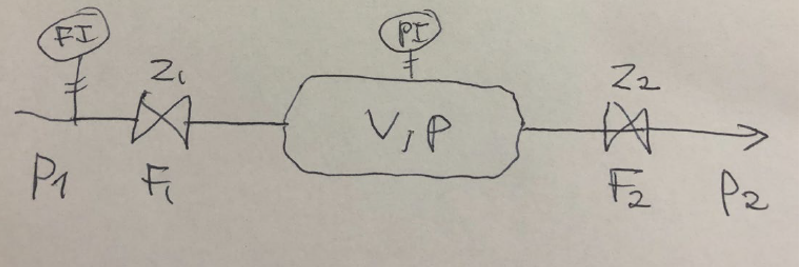 FC
PC
42
NO!
Not consistent
(b)
F3 = c3(p2-pend)1/2
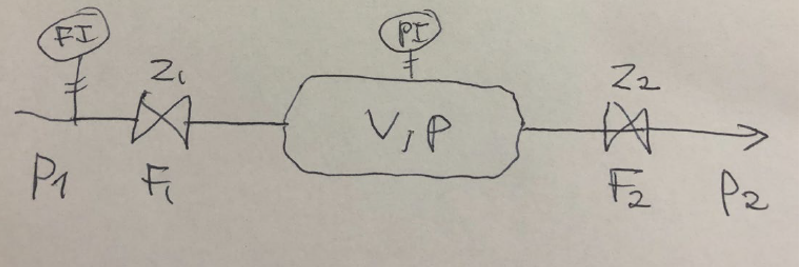 FC
PC
Disturbances
in F1, p2, pend
Opposite
Disturbances
z1 to
fully open
(lose control
of F1)
Or: z2 to
fully open
(lose control
of p2)
43
Distillation example.
CV1=xB (cannot be given up)
MV1=V (can reach max)
MV2=L (normally used for xD)
MV3=F (has setpoint)
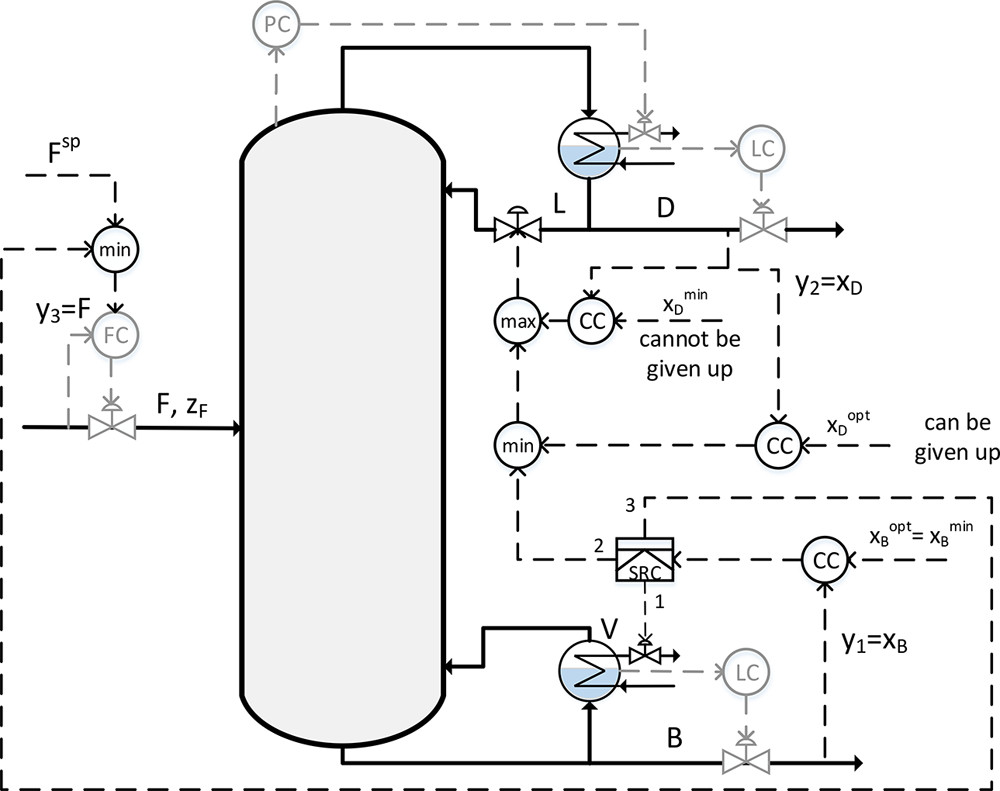 Can be given up
=95% light
Spec. is max 5% heavy in top, but heavy in top gives economic loss. Economic optimal over-purification of top product (xDopt) depends on prices p
=98%
Bottom product is the most valuable and should always be kept at its purity constrant (xBmin). 
Split range control*:
Normally we control xB with V
If V reaches Vmax then we instead use reflux L (and give up xDopt)
If L is not availabe (beacuse it’s used to control sDmin) then we instead use the feedrate F to control xB

*Split range control can be replaced by three controllers with different setpoints for xB
TC
=95% heavy
“Systematic Design of Active Constraint Switching Using Classical Advanced Control Structures”
Adriana Reyes-Lúa and Sigurd Skogestad
Industrial & Engineering Chemistry Research 2020 59 (19), 9342-9342
44
This is an example where MPC may be preferred
Alternative solution with different setpoints
= 94% light
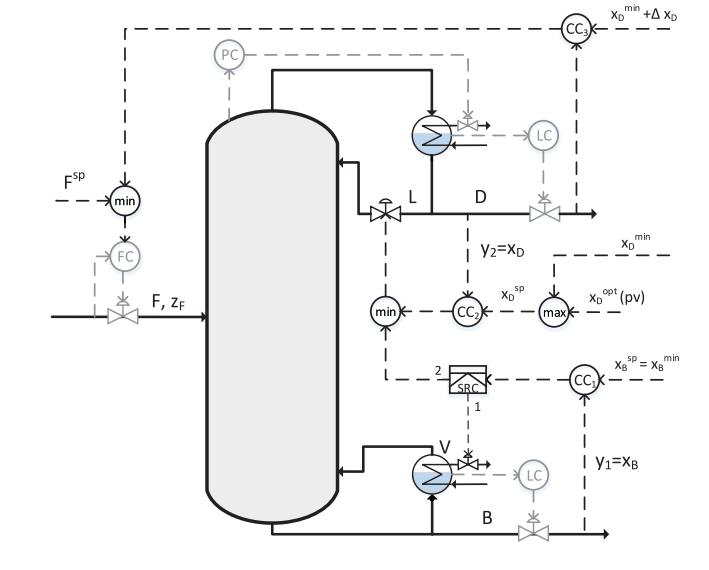 Cannot be given up
=95% light
=98% (but can change and be lower if energy (V) is expensive, so this is the reason for the max-selector)
This solution looks simpler, but it is not as good dynamically in cases where we need to limit feed F to the column.
We then use F to control top composition, and L to control bottom compoistion. 
The reverse pairing is better (which is what we get with the other solution)
45
Simulation of alternative solution. The problematic pairing is used toward the end (t>80), but it’s not really tested because there are no disturbances
46
Example adaptive cruise control: CV-CV switch followed by MV-MV switch
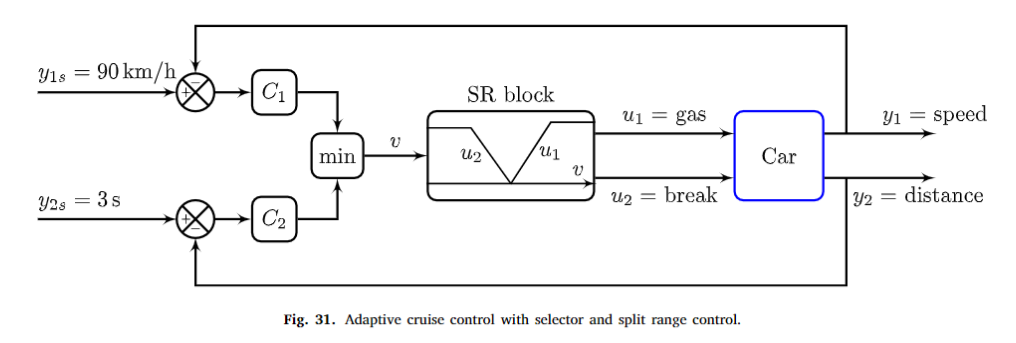 Note: This is not Complex MV-CV switching, because then the order would be opposite.
47